Welcome to Mrs D’Arcy’s Collective worship
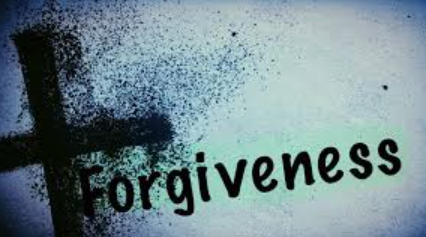 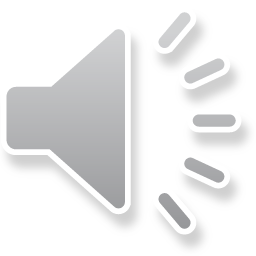 How can we fix things?
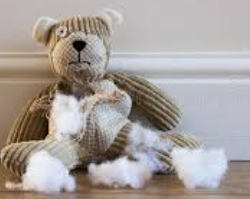 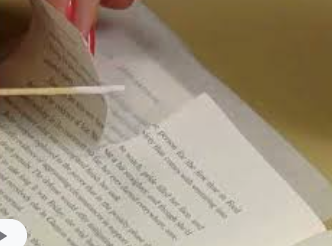 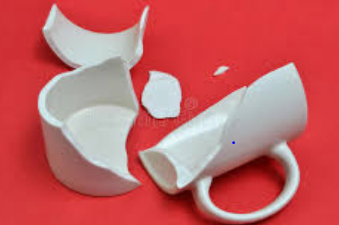 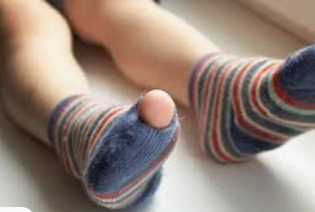 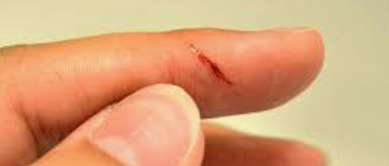 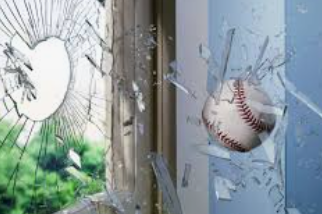 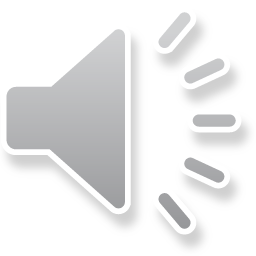 Broken friendship – how can we fix it?
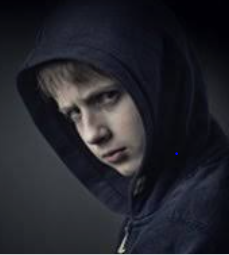 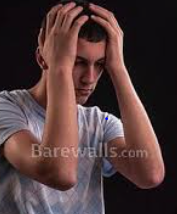 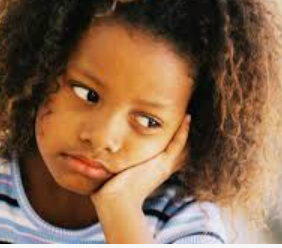 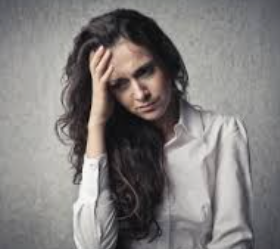 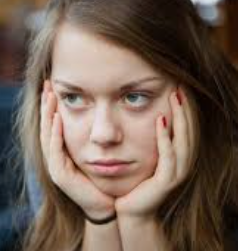 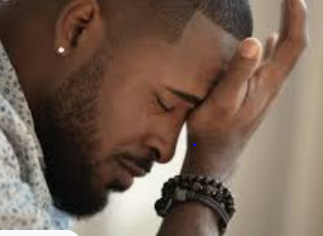 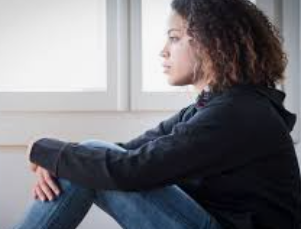 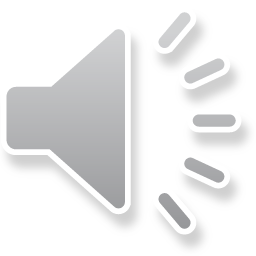 The unforgiving servant
Bible Stories
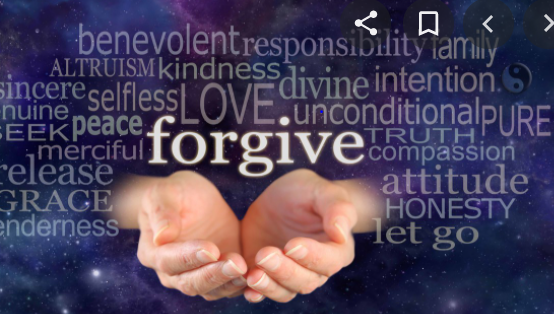 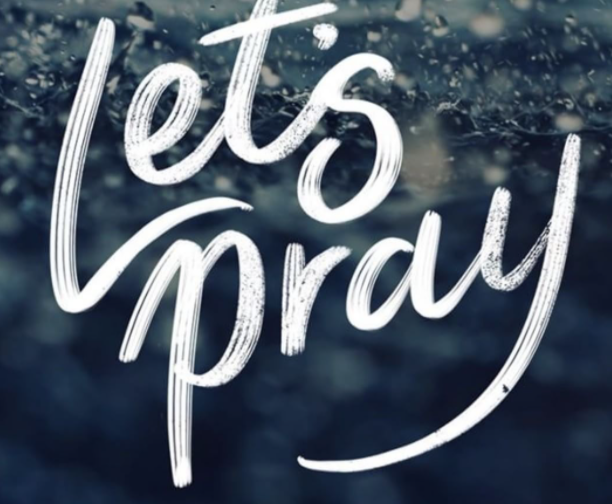 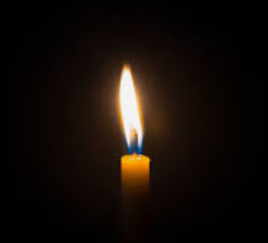 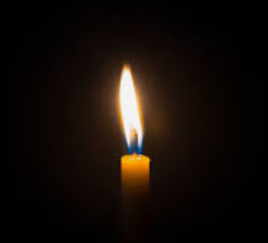 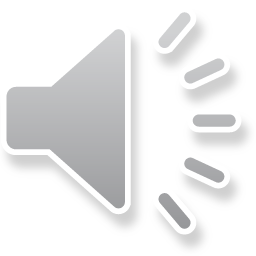